《期末考试》人教8物上
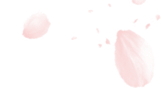 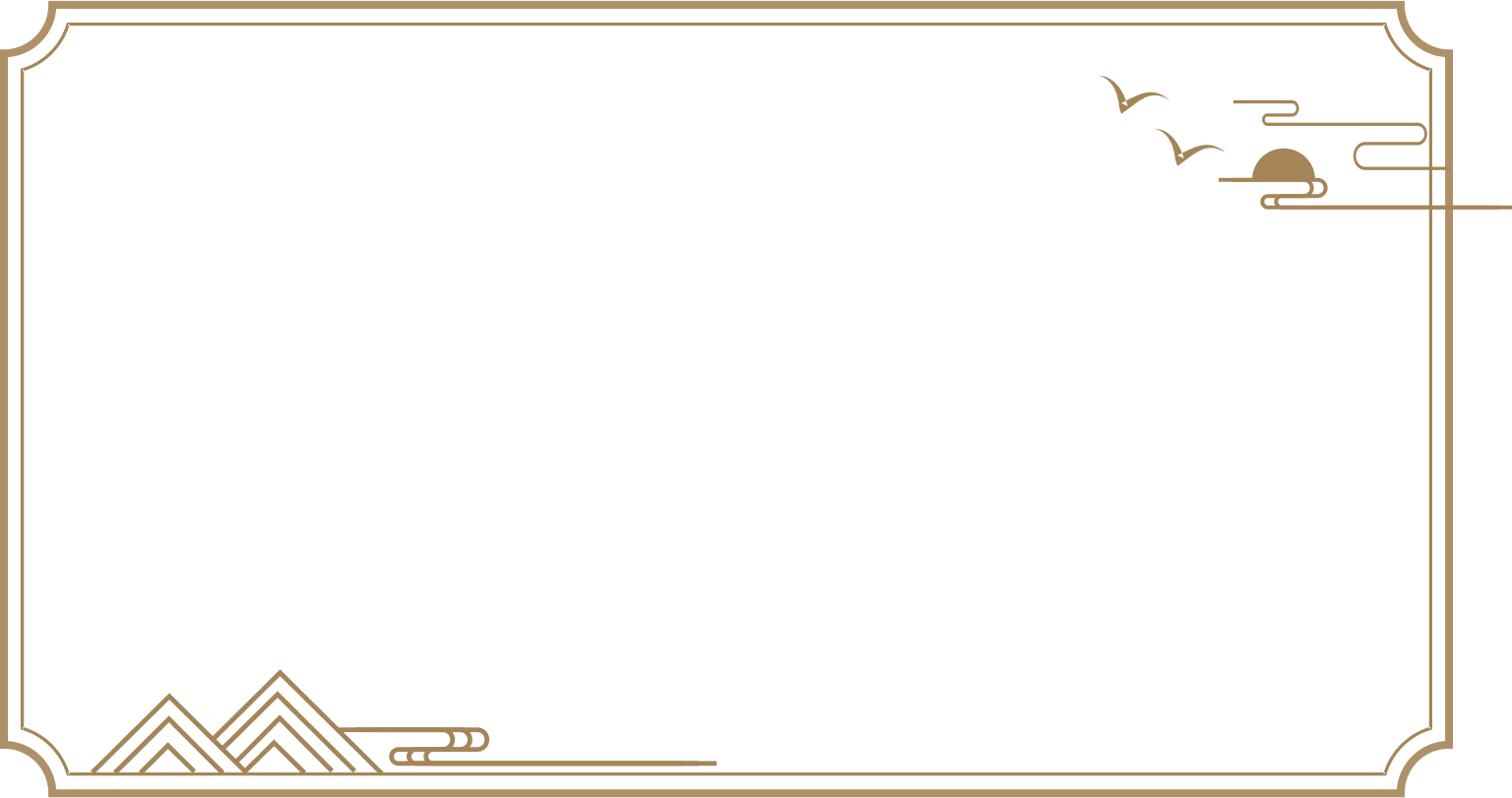 提分专练2 作图题
提分专练3 实验探究题
提分专练4 综合应用题
刷真题
试卷1 郑州市2022-2023学年上期期末联考试卷
试卷2 洛阳市2022-2023学年第一学期期末考试试卷
试卷3 平顶山市2022-2023学年上期期末质量调研试题
试卷4 济源市2022-2023学年上期期末质量调研试题
试卷5 焦作市2022-2023学年（上）期末试卷
试卷6 许昌市2022-2023学年第一学期期末教学质量检测
试卷7 开封市2022-2023学年第一学期期末学情诊断试卷
试卷8 濮阳市2022-2023学年第一学期期末考试试卷
试卷9 信阳市2022-2023学年上期学情调研试卷
刷模拟
试卷10 2023秋必刷·九县七区名师精研预测卷（一）
试卷11 2023秋必刷·九县七区名师精研预测卷（二）
过基础
第一章 机械运动
第二章 声现象
第三章 物态变化
第四章 光现象
第五章 透镜及其应用
第六章 质量与密度
章节巩固练1 机械运动
章节巩固练2 声现象
章节巩固练3 物态变化
章节巩固练4 光现象
章节巩固练5 透镜及其应用
章节巩固练6 质量与密度（1）
章节巩固练7 质量与密度（2）
刷专题
提分专练1 填空、选择重难题
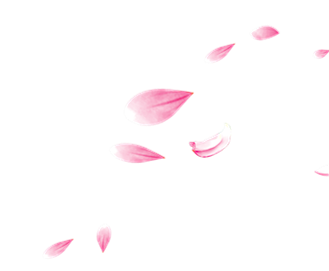 《期末考试》人教8物上
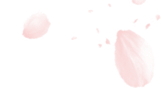 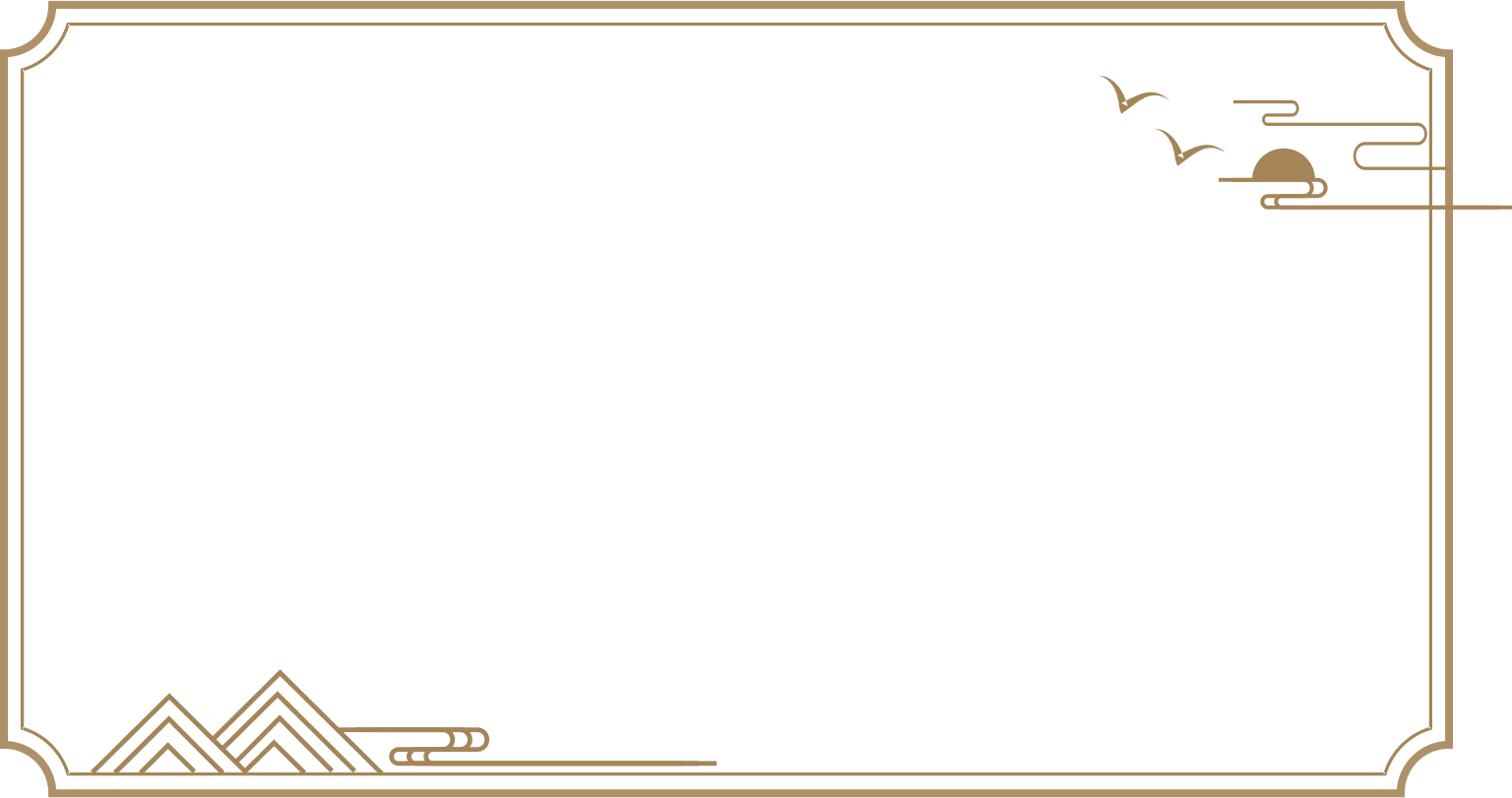 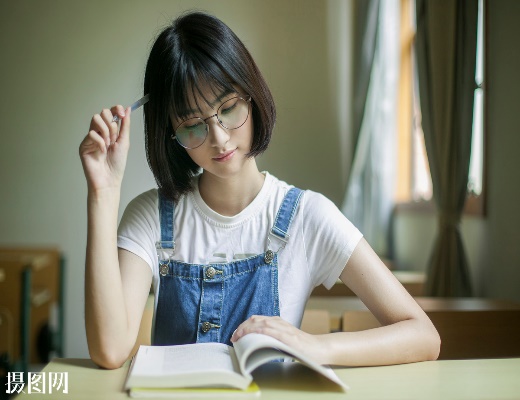 第六章　质量与密度
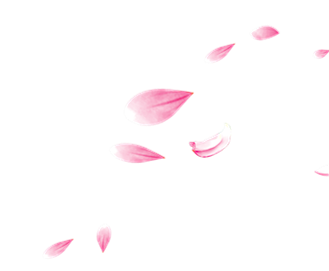 考点1　质量
1.质量
2.天平的使用
考点2　密度
⁠            ⁠　（1）密度的定义采用了比值定义法，在学过的物理知识中，采用比值定义的还有速度。（2）水在0～4 ℃时有反常膨胀现象，在4 ℃时密度最大。罐中的氧气用去一半，质量减小一半，体积不变，密度也减小一半。（3）密度相同的不一定是同种物质，如ρ酒精＝ρ煤油。
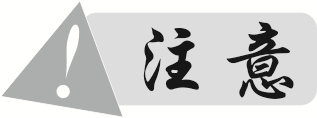 考点3　测量物质的密度
1.量筒的使用
使用量筒读数时视线要与凹液面最低处相平，如图正确的视线为乙，量筒的分度值为 2 mL，液体的体积为30 mL＝30 cm3。如果按视线甲读数（俯视），读数会偏大；如果按视线丙读数（仰视），读数会偏小。
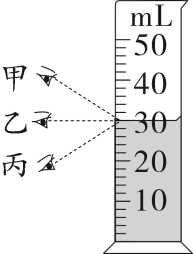 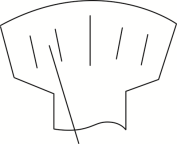 2.实验：测量固体的密度（命题点分析）
甲
（2）将天平放在水平桌面上，游码移至标尺的零刻度线处，发现指针指向分度盘中线左侧，如图甲所示，则应该向右调节平衡螺母直至天平平衡。
（3）正确操作，发现指针偏向分度盘中线左侧，向右盘放入一个最小砝码后，指针偏向分度盘中线右侧，接下来的操作是取出最小砝码，向右移动游码，直至天平平衡。
（4）天平平衡时，右盘中的砝码和游码在标尺上的位置如图乙所示，则物体的质量是 57.6g，用不吸水的细线拴住物体，使其浸没在装有适量水的量筒中，量筒内水面位置如图丙、丁所示，物体的体积是 20 cm3，可计算出被测物体的密度为 2.88 g/cm3。
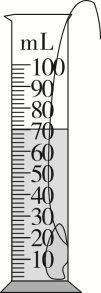 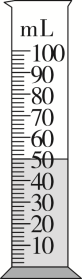 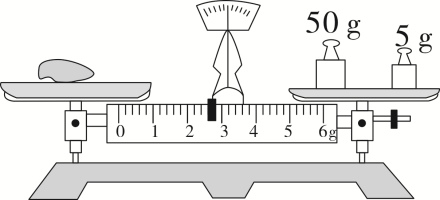 乙
丙
丁
（5）若被测物体吸水，会使得被测物体的体积偏小，被测物体的密度偏大。
（6）若在测量的过程中，把物体放入量筒时，不慎有水从量筒中溅出，则所测物体体积会偏小，密度会偏大。
3.实验：测量液体的密度（命题点分析）
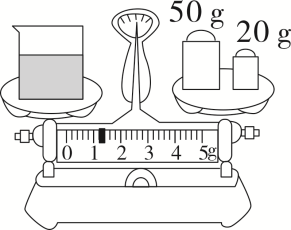 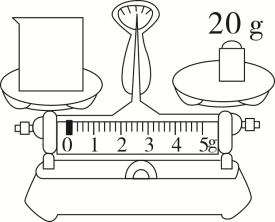 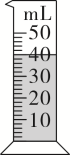 A
B
C
（1）若按ABC的步骤进行，会使测得的液体的体积偏小，密度偏大。若为了使测量结果更准确，上述的实验步骤应调整为BCA。
（2）若缺少量筒，则常用满杯法测量液体的密度。具体操作过程如下：
①用天平测出空烧杯的质量m0；
②用天平测出烧杯装满水时的总质量m1；
③用天平测出烧杯装满待测液体时的总质量m2。
考点4　密度与社会生活
1.密度与温度
（1）一般物体具有热胀冷缩的性质，温度升高，体积变大，密度变小；温度降低，体积变小，密度变大。由此我们可以解释暖气片为什么安装在房间下部，火灾时有毒气为什么充满房间上部等。
（2）水有“反常膨胀”现象， 4 ℃时密度最大。